Модели самолетов.Планер.
. Упражнение «Какой самолет приземлился?».
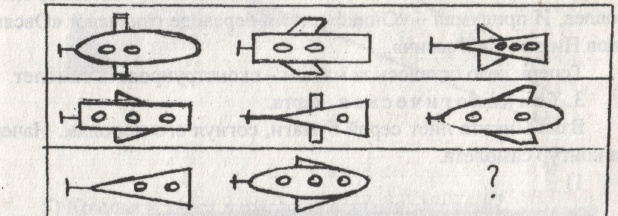 Отгадайте загадку:
С виду - это самолет: 
Крылья есть и есть пилот. 
Хорошо летать умеет, 
Но мотора не имеет.
Планер
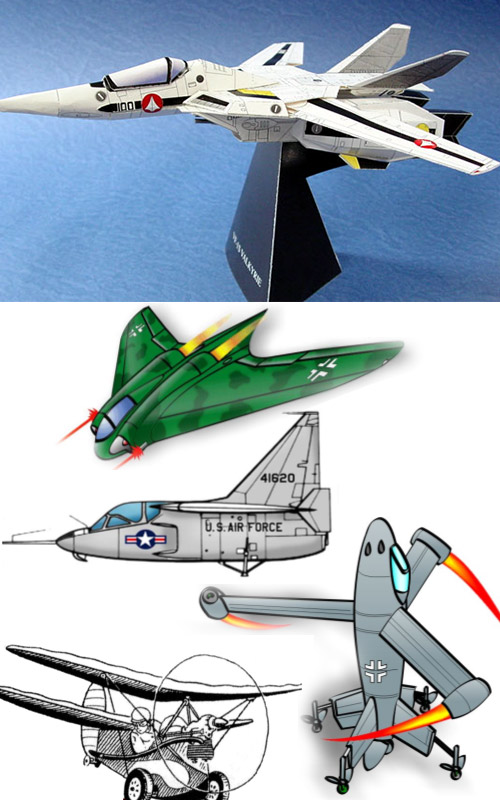 Модель – 
воспроизведение предмета в уменьшенном виде , ,,, образец 
для изготовления 
какого-либо 
предмета.
С к а з к а -быль
- Жил в одном микрорайоне мальчик по имени Никита. Любил он бегать с друзьями на речку, проводить время в компьютерных залах, ездить с дедушкой на дачу.
Но больше всего на свете любил Никита запускать бумажные самолетики-планеры. Он даже стихи об этом сочинил: Мой бумажный самолет Кажется ракетой, Сел в кабину я. И вот -Далеко планета.
Никита подумал, что подписаться под стихотворением надо как-то необычно, возвышенно.
Например, конструкторы дают имена своим самолетам по начальным буквам фамилии: Ил - Илюшин, ан - Антонов, Як -Яковлев. И придумал - «Оникс», что в переводе означало: «Овсян­ников Никита Сергеевич».
Теперь дело осталось за малым - сконструировать самолет.
Технологическая карта.
Взял Никита лист серой бумаги, согнул его пополам. Начертил контур самолета.
        Вырезал самолет по контуру.
Отогнул в разные стороны крылья.
   Начертил отдельно хвост самолета, вставил его на место, закрепил клеем.
  Крылья и хвост украсил красными звездами. Чтобы улучшить полет, прикрепил к носу самолета обыкно­венную канцелярскую скрепку
Практическая работа.
Повторение плана работы по вопросам:
Что нужно делать в начале работы над моделью самолета? 
Какие дополнительные детали надо сделать?
Итоги урока
1)Творческая выставка работ.
2)Соревнование 
«Чей самолет дальше улетит».
Используемая литература:
Цирулик Н.А., Проснякова Т.Н. Умные руки: учебник для 1 класса. Самара: Корпорация «Федоров»
 
Усачев В.И., Технология 1 класс, Поурочные планы по учебнику «Умные руки» Цирулик Н.А., Просняковой Т.Н.